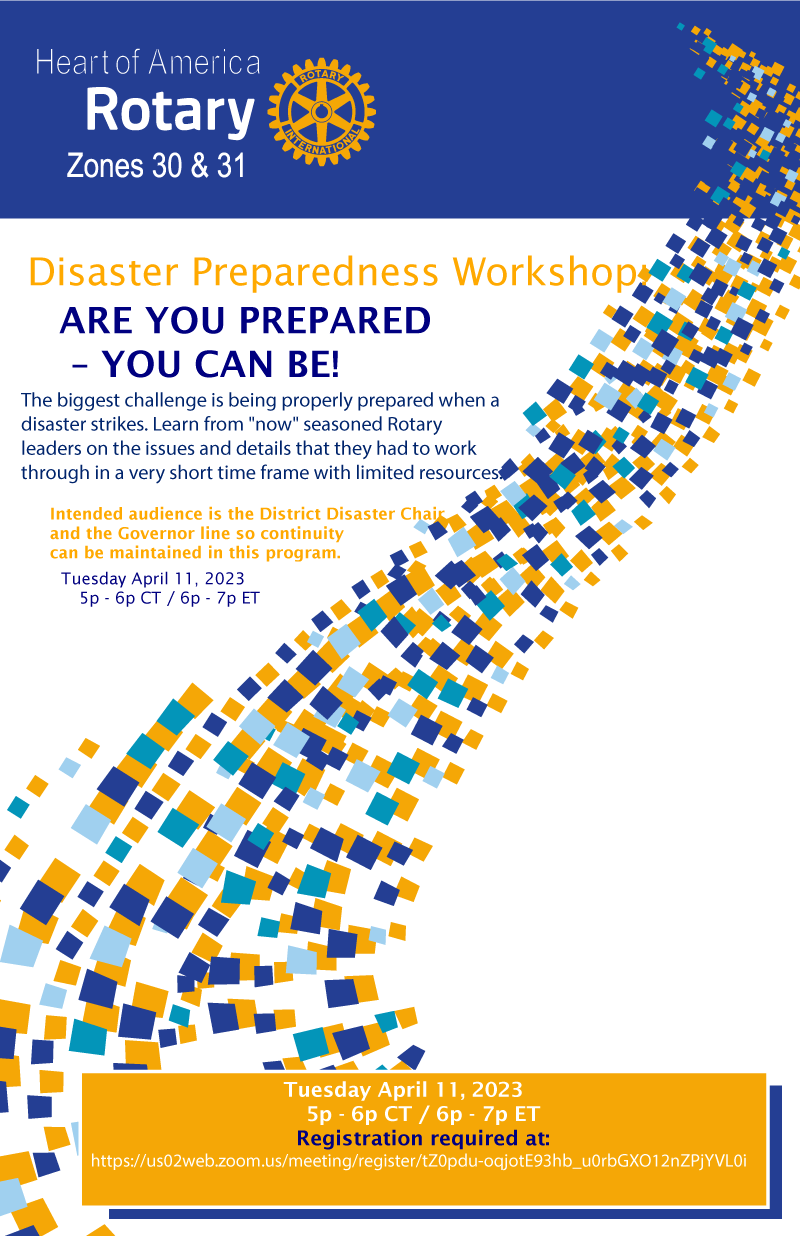 Please rename yourself using this format:
Your Name and Club:  Jane Smith, Springboro Metro

To do this,
Tap/Click on "Participant" at the bottom or top of the video window.
Tap/Click on your name.
Choose "Rename"
Type in your new name like the one above
Tap/Click "OK" or press the Enter Key
Poll 

Have you been involved in any natural or man-made disaster?

Yes
No
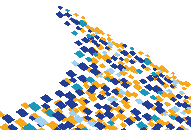 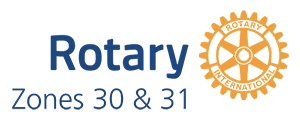 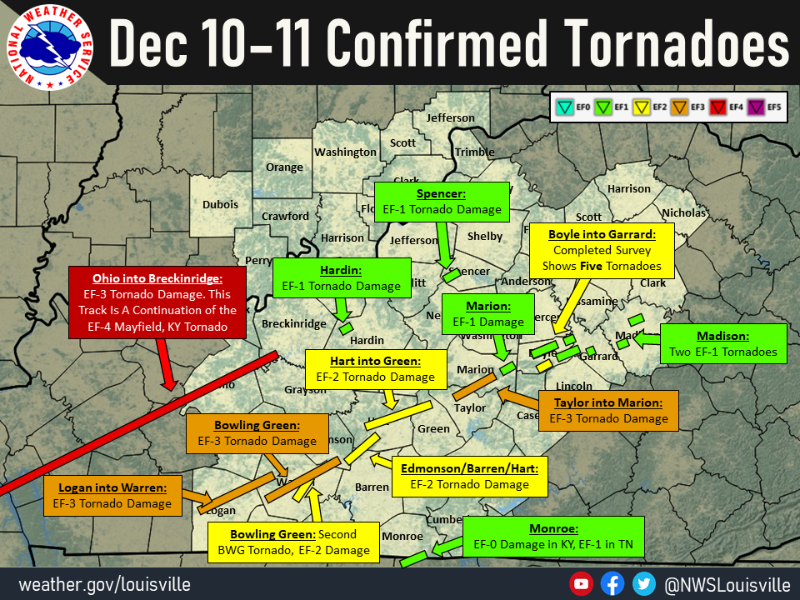 KENTUCKYTORNADOES DECEMBER2022
The Bremen Tornado
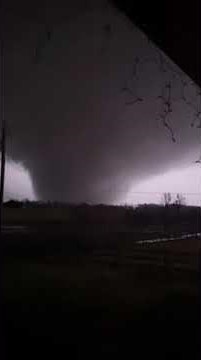 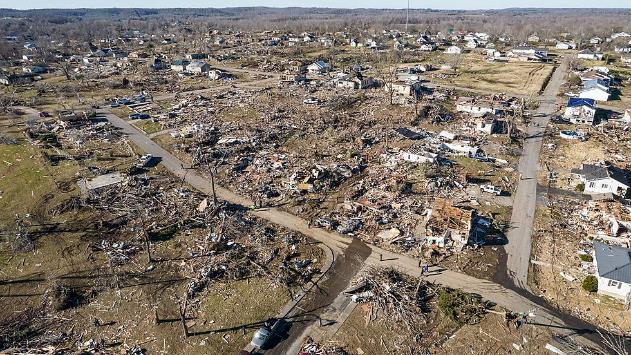 Tornado Damage in Bremen
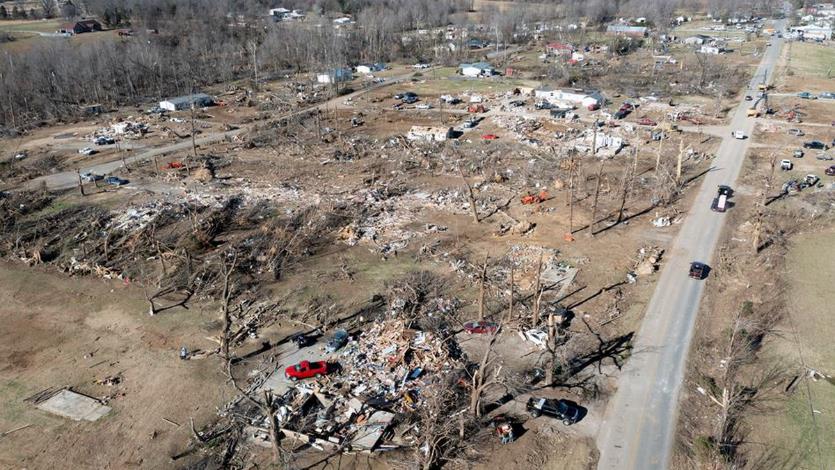 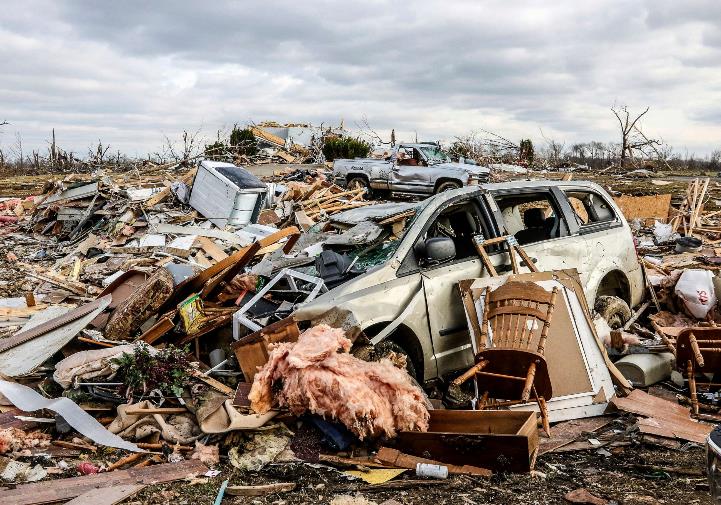 Bremen, Kentucky Damage
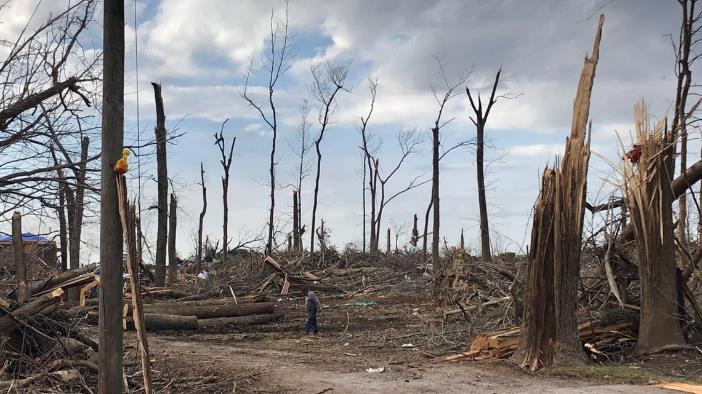 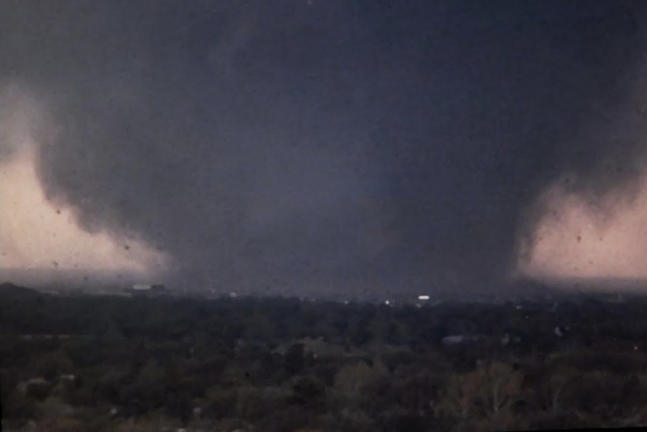 Benton, Kentucky tornado damage
Dawson Springs, Tornado Damage
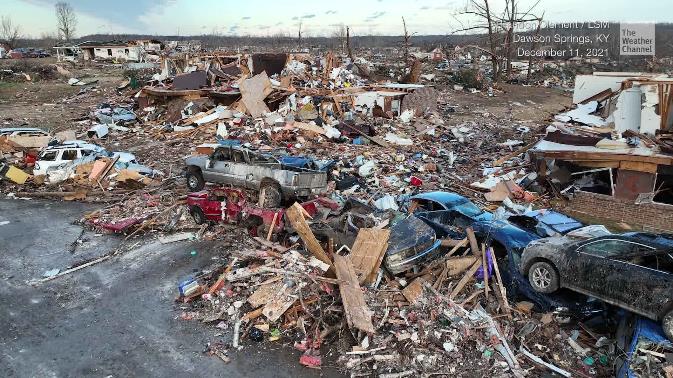 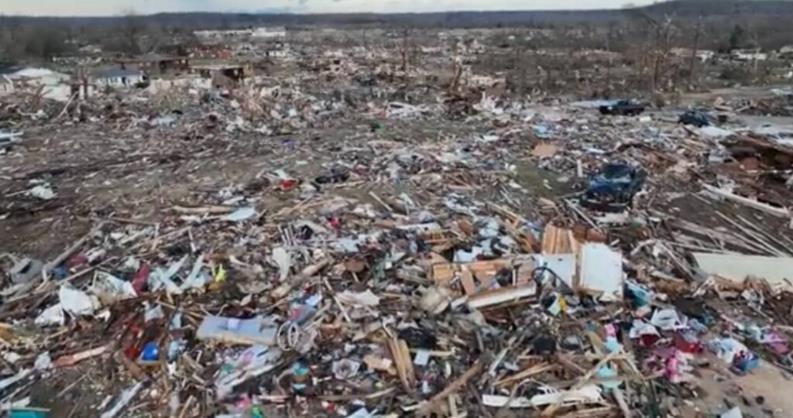 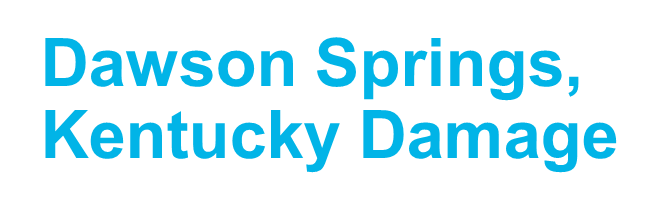 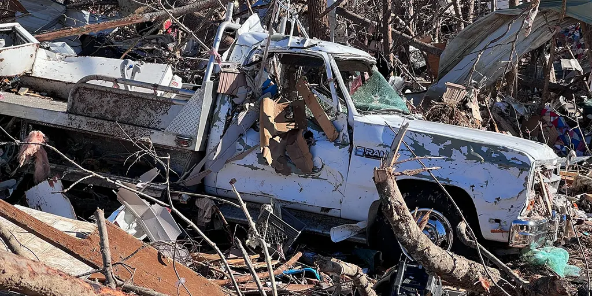 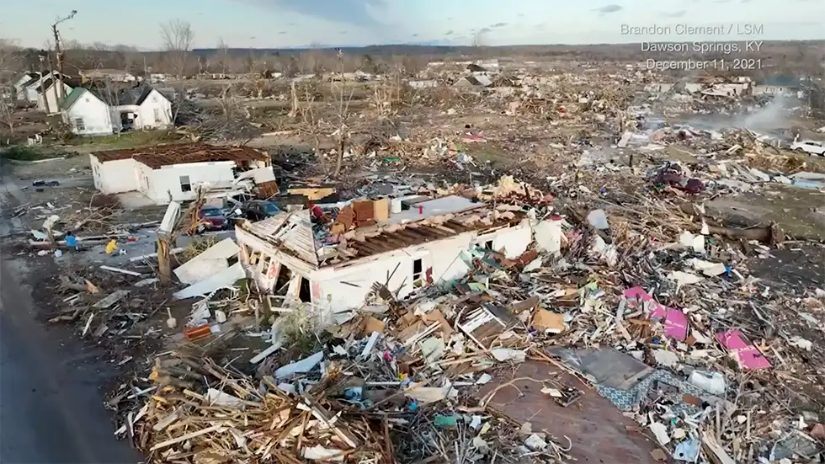 Mayfield, Kentucky Tornado Damage
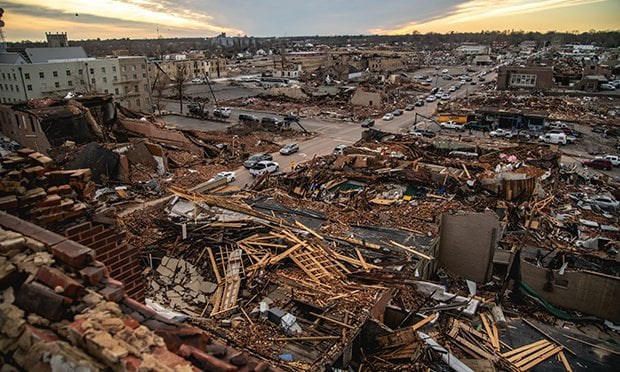 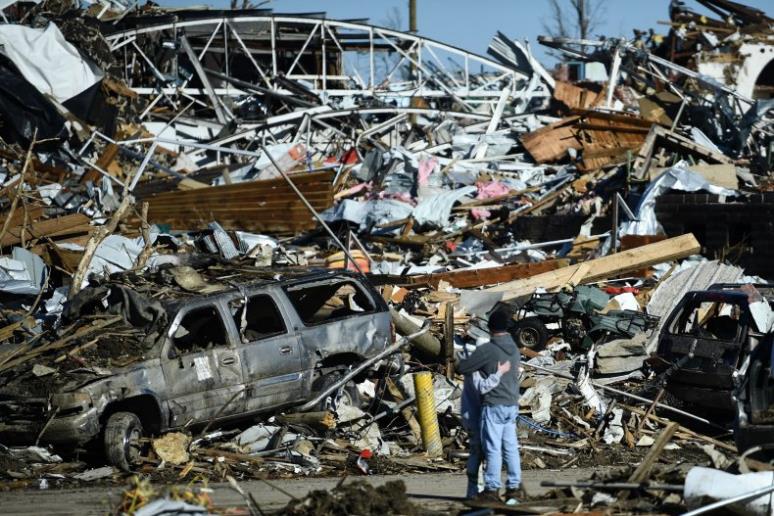 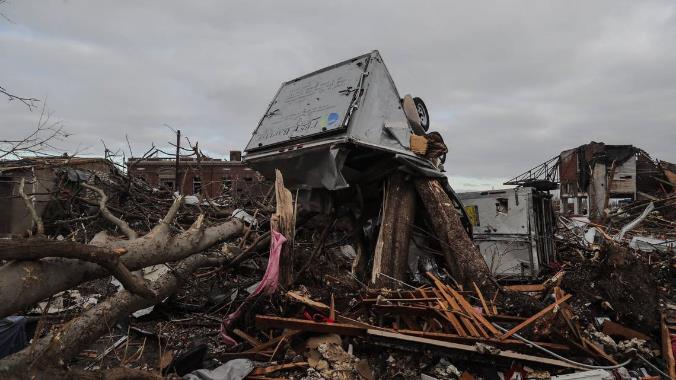 Mayfield, Kentucky Tornado Damage
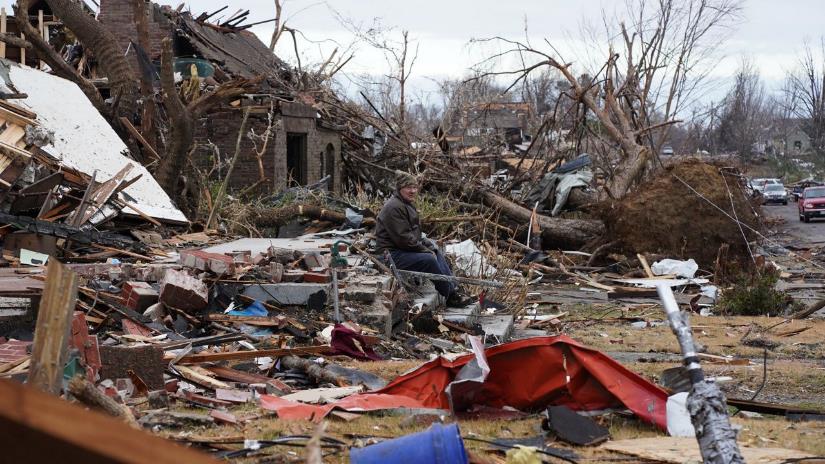 HURRICANE IDA
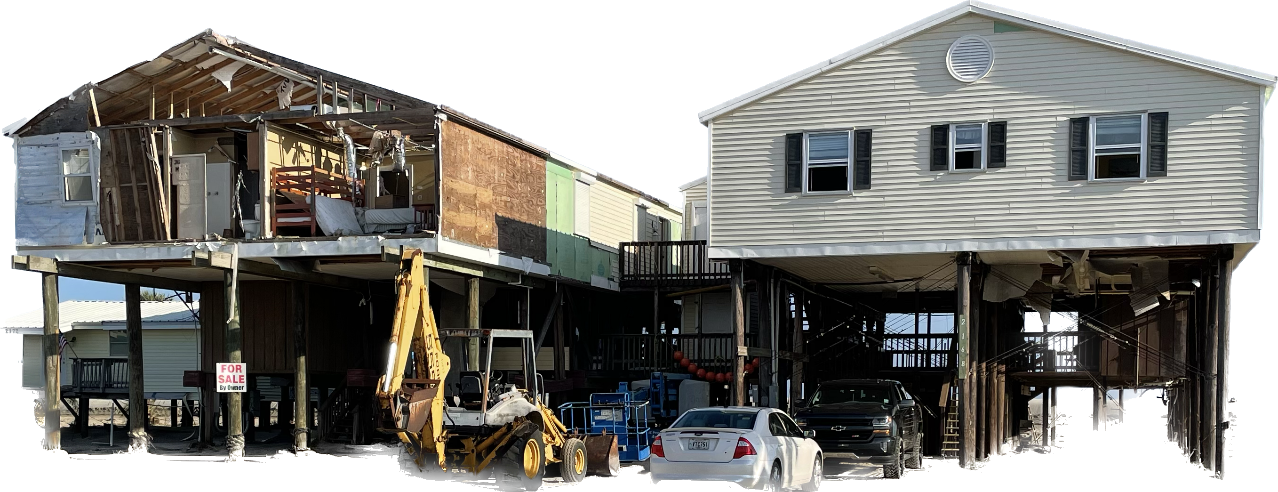 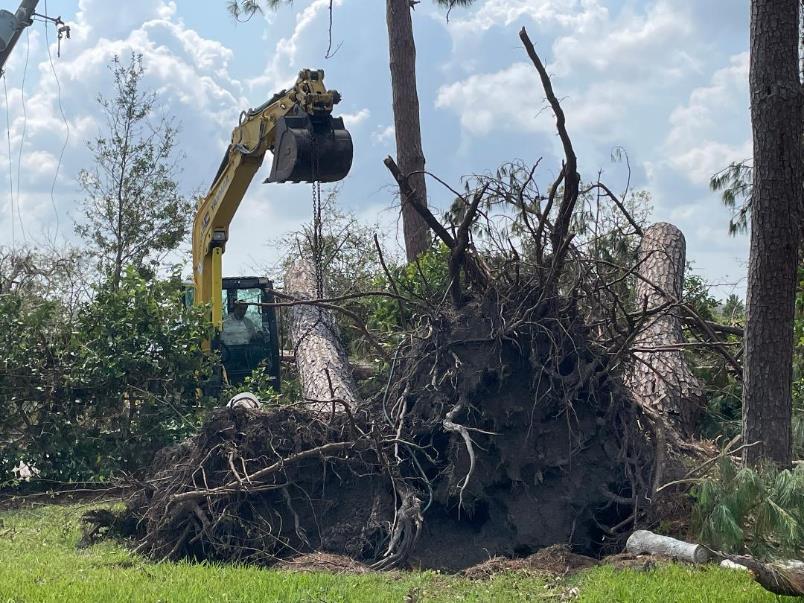 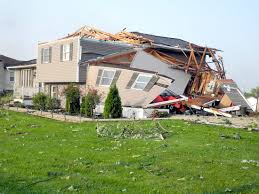 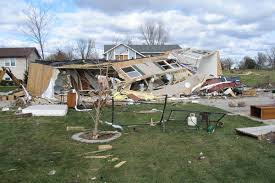 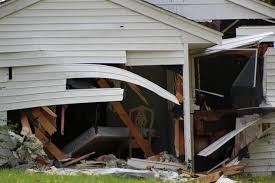 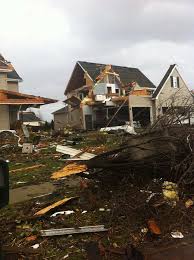 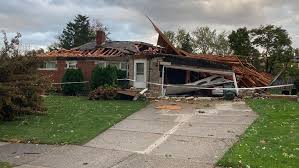 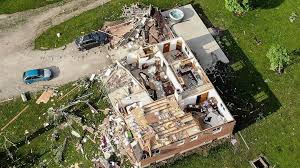 Poll 

Do you believe that your district needs a disaster plan in place?
Yes, we need to develop one
Already have one in place
Ours needs to be updated
No
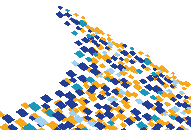 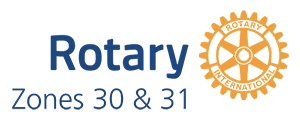 Contact Resources
Gail Story
PDG 6710 2021-22
gail.rotary6710@gmail.com
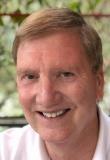 Robert A. Stuart, Jr.
DNA-RAG Chair 2018-22
Past RI Director 2005-07
rstuart@bhslaw.com
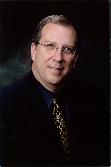 Frank Bradshaw
PDG 6200 2002-03
Rotary6200@lusfiber.net
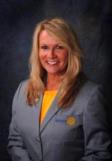 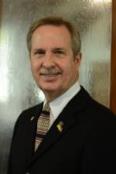 Bob Vaughn
PDG 6840 2021-22
bobvaughn6840@gmail.com
Mark Lee
PDG 6200 2021-22
mark@coastalvolute.com
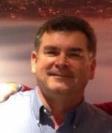 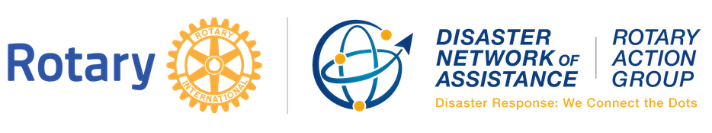 https://dna-rag.com/
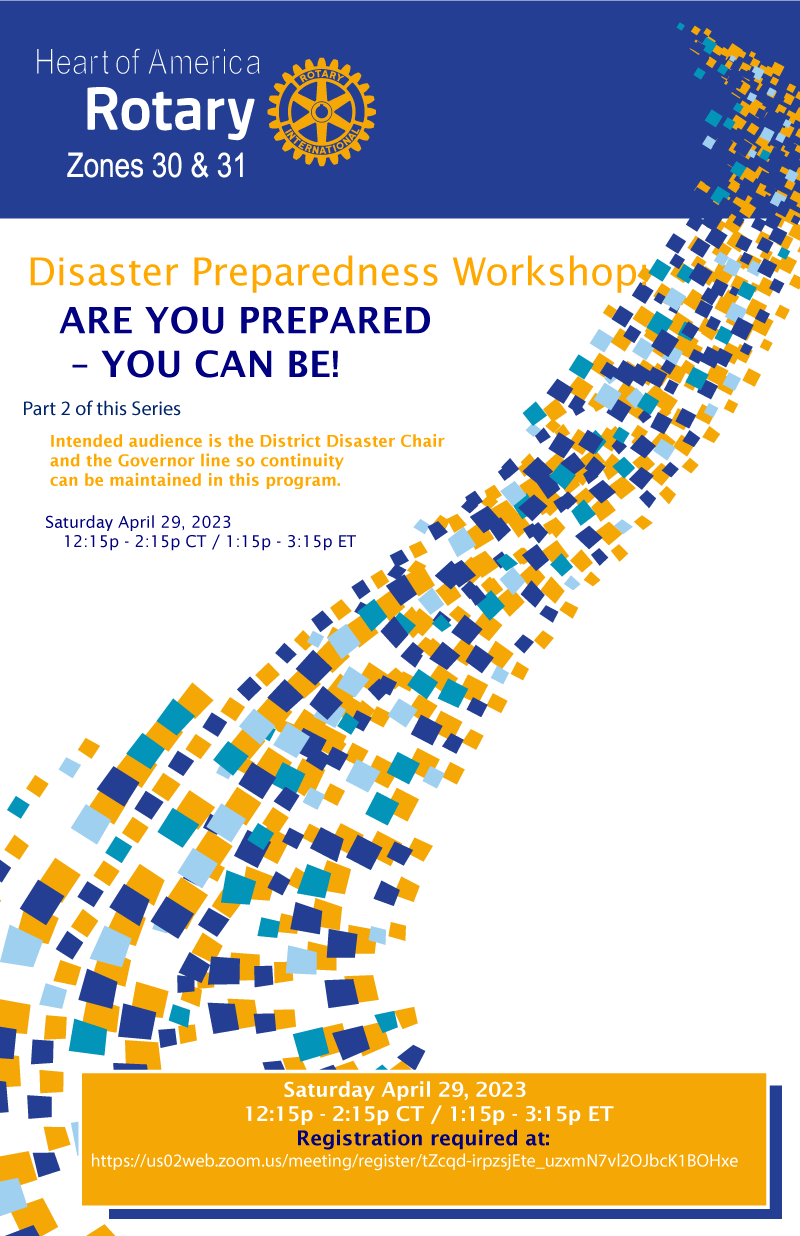 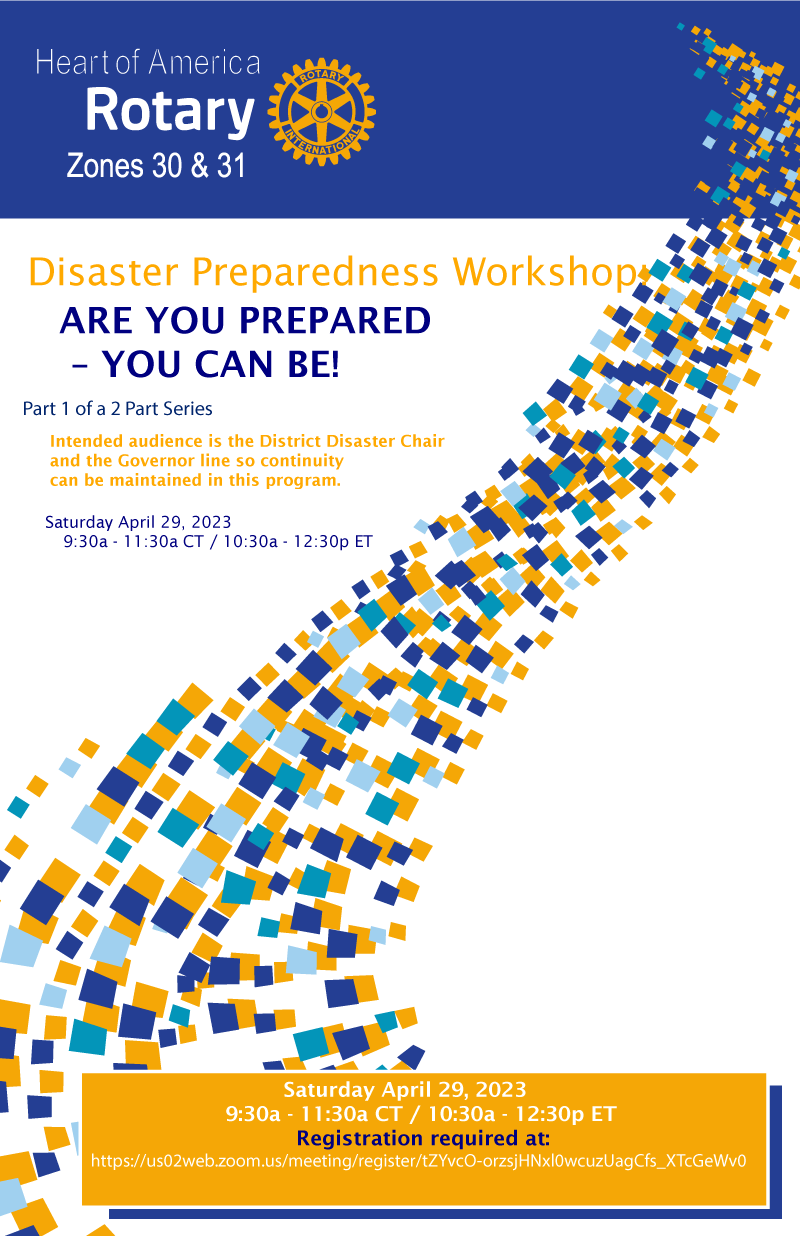 Register at:
https://rizones30-31.org
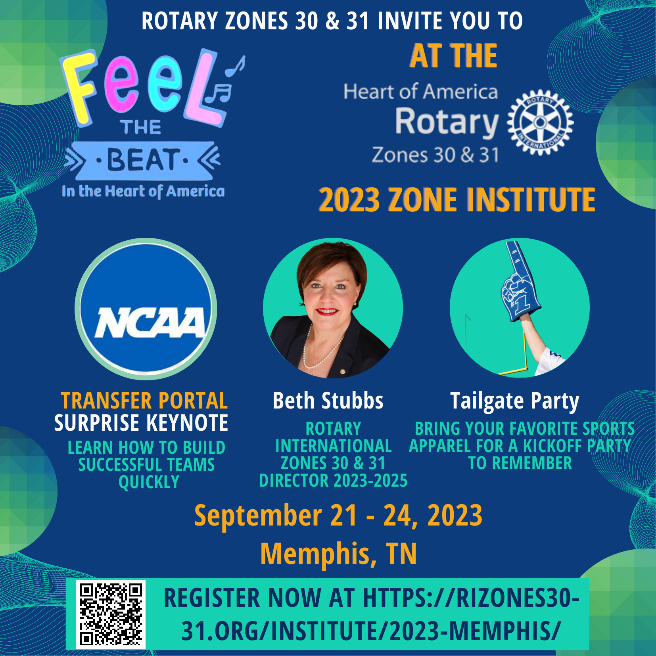